Above the line promotion
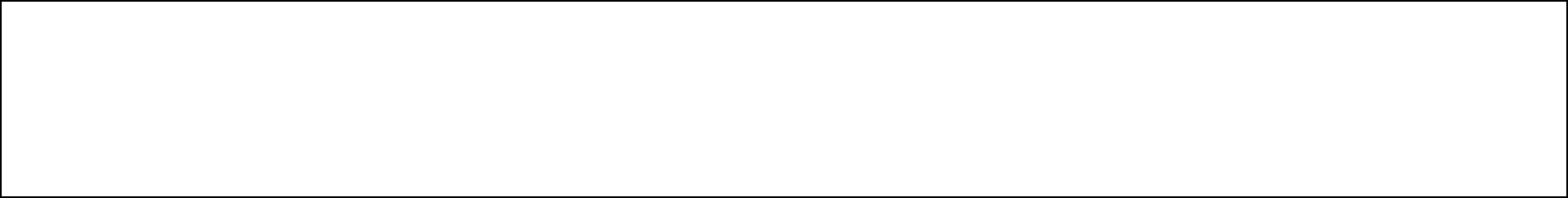 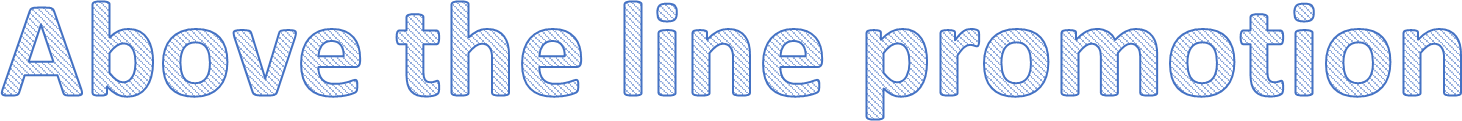 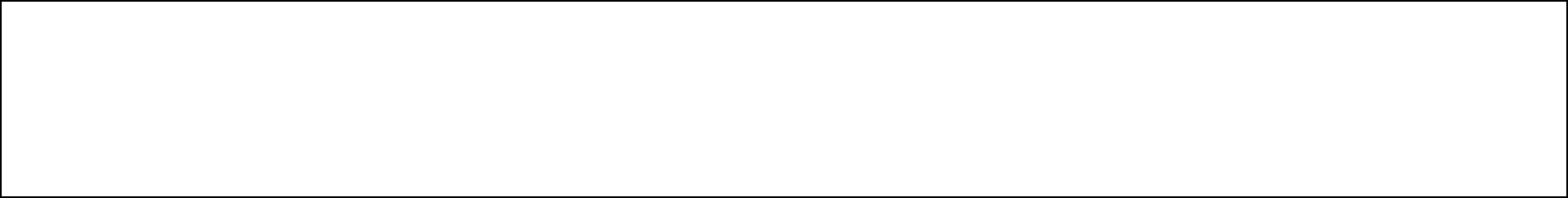 Below the line promotion
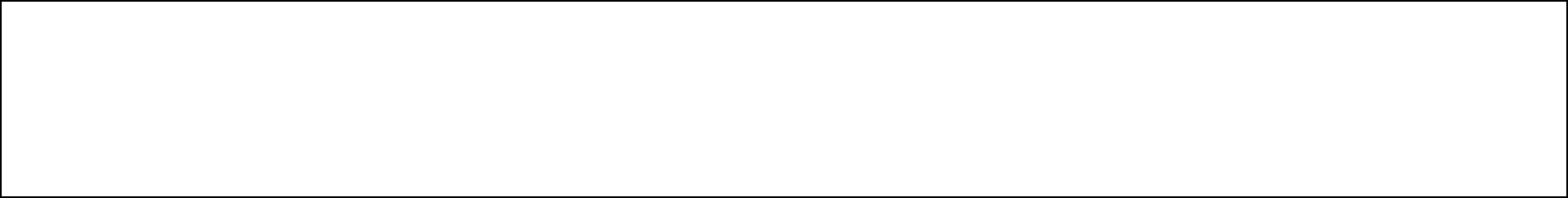 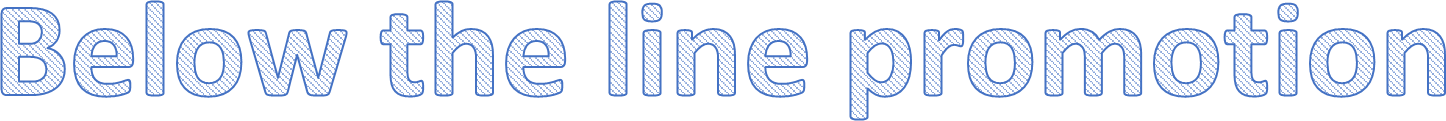 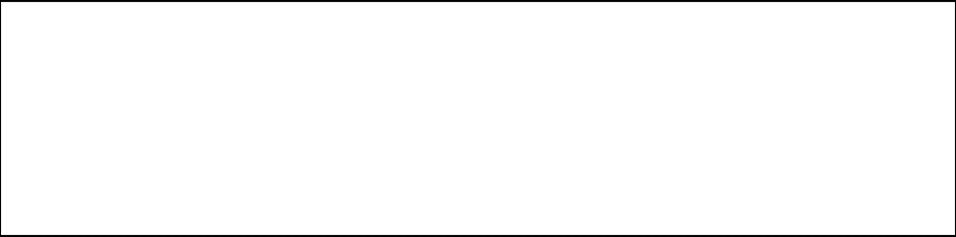 It is used to reach a mass audience. 
It is worth noting that advertising and promotion are not the same.
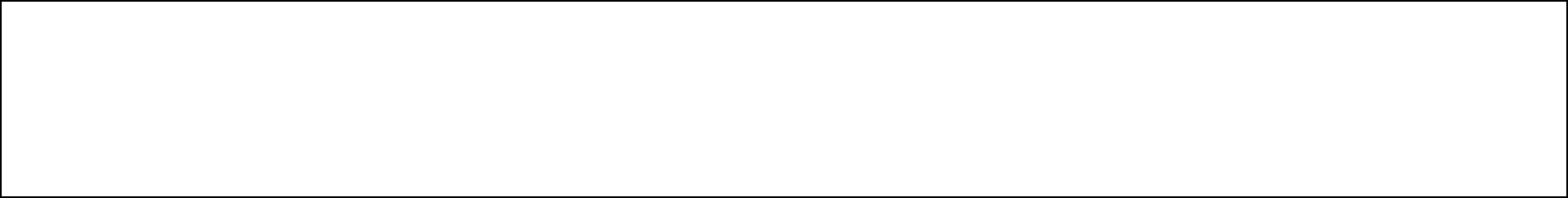 TV
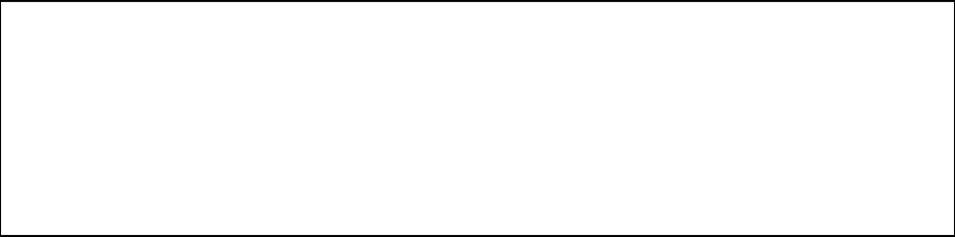 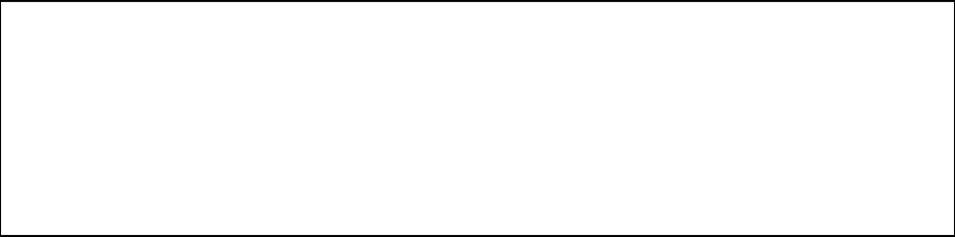 What is generally called advertising
Newspapers
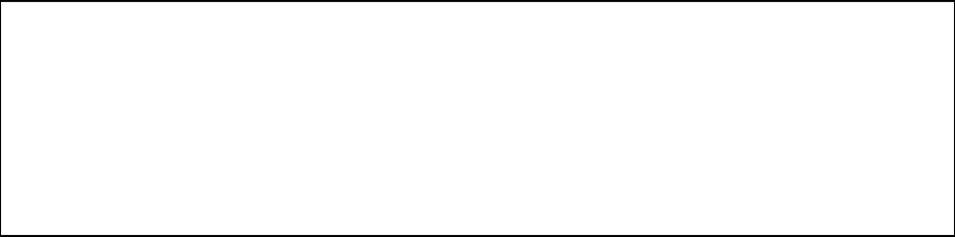 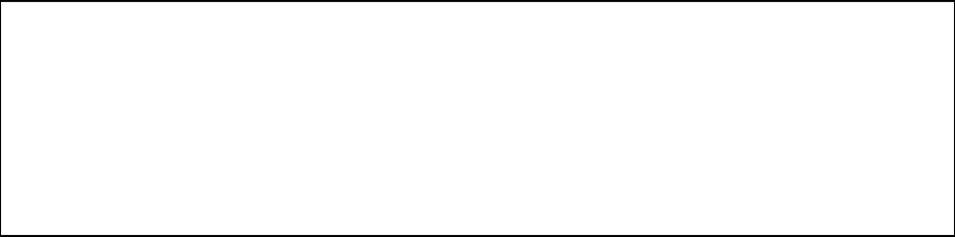 Magazines
Internet – Social media
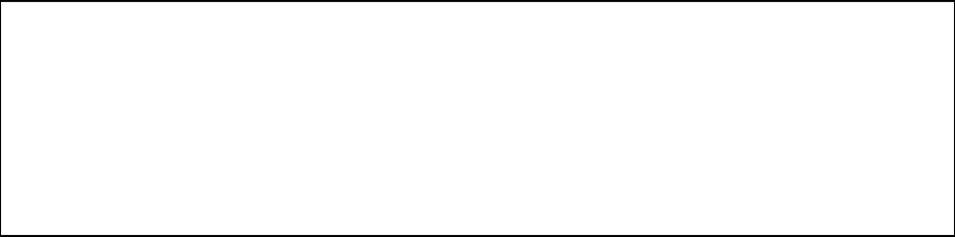 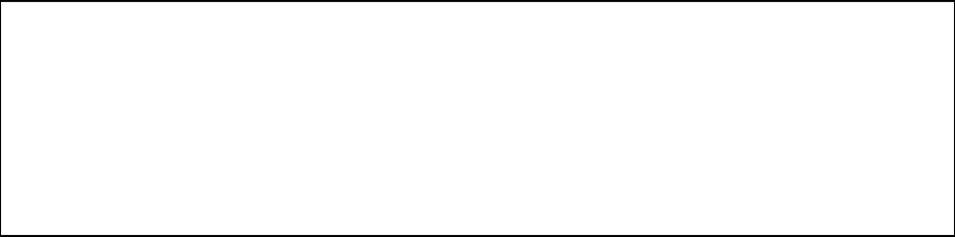 For most mass market products a combination of the above media will be used, each of which will be used to deliver a different message.
Radio adverts
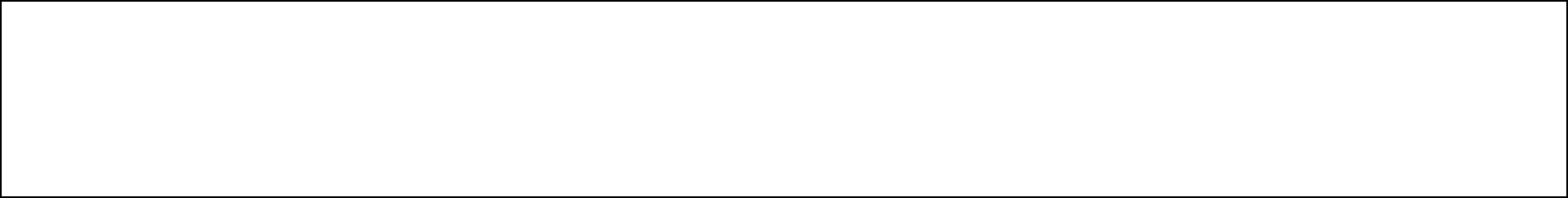 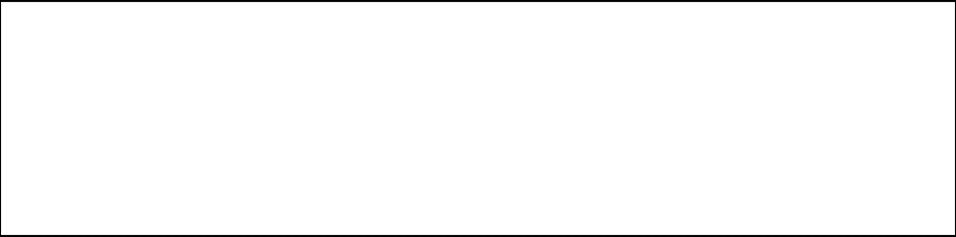 Offers a wide range of alternative promotional strategies and these are often used to supports ..... promotion.
Targets consumers directly.
Used only for short-term periods. 
Offers and promotions come and go quite quickly.
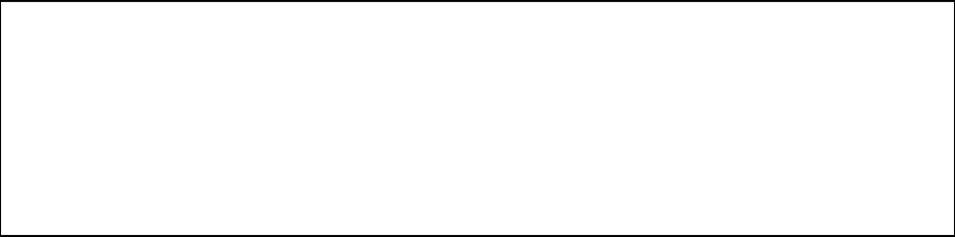 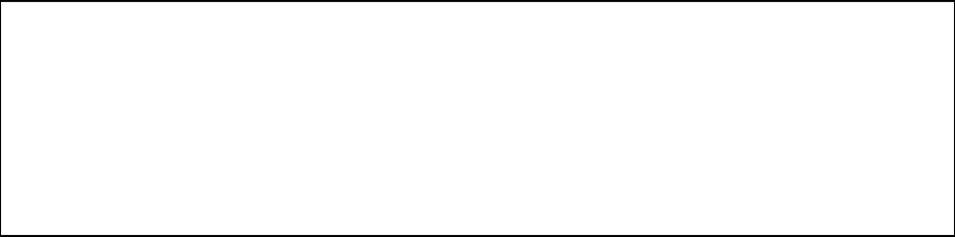 Exhibitions and trade fairs.
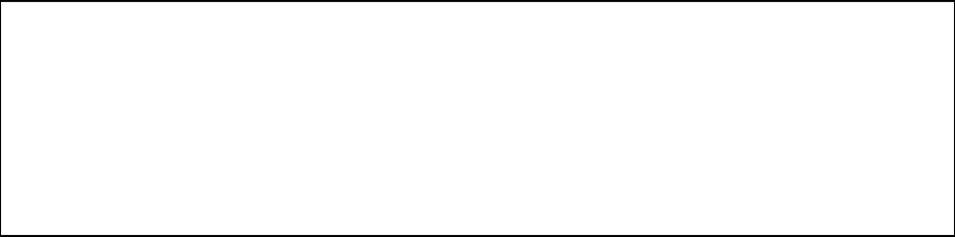 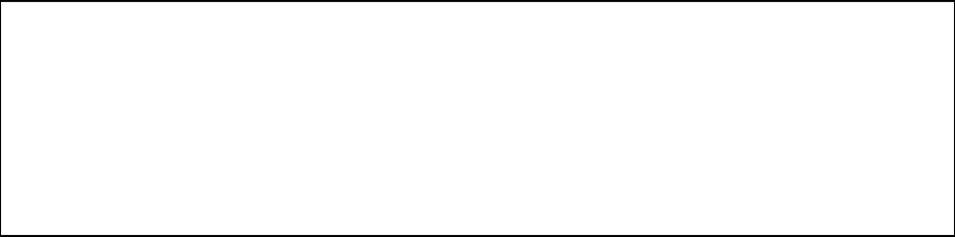 Public relations.
Personal selling
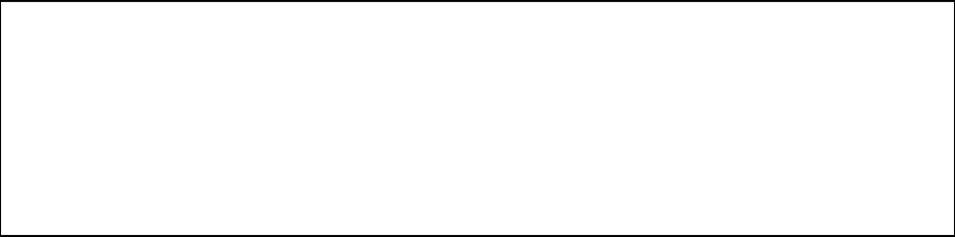 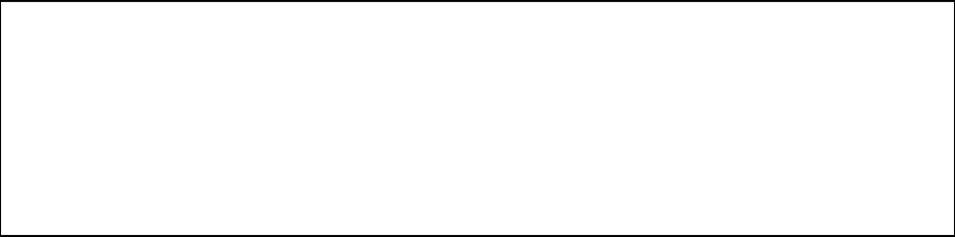 Sales promotions
Packaging